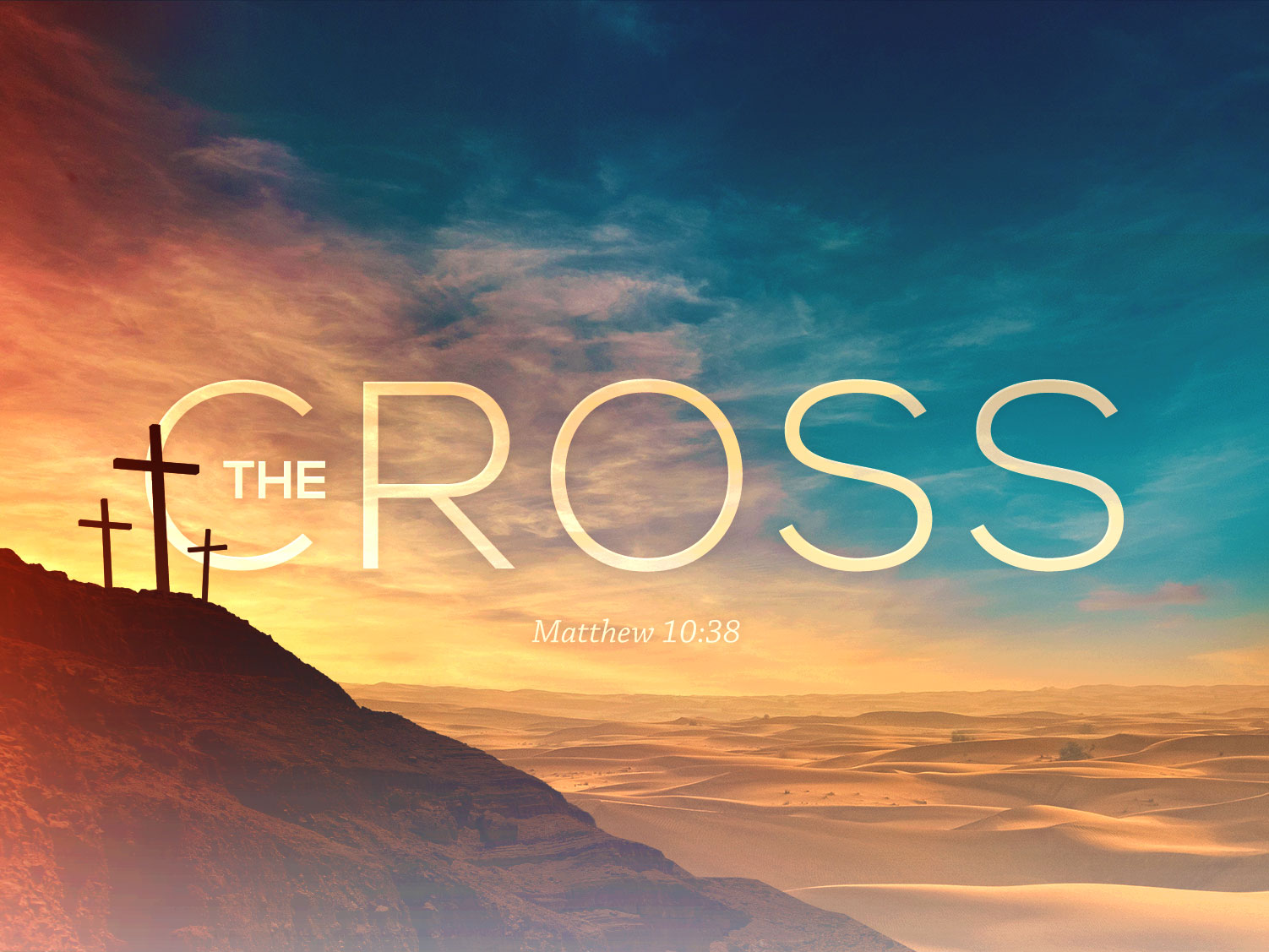 Statements From The Cross
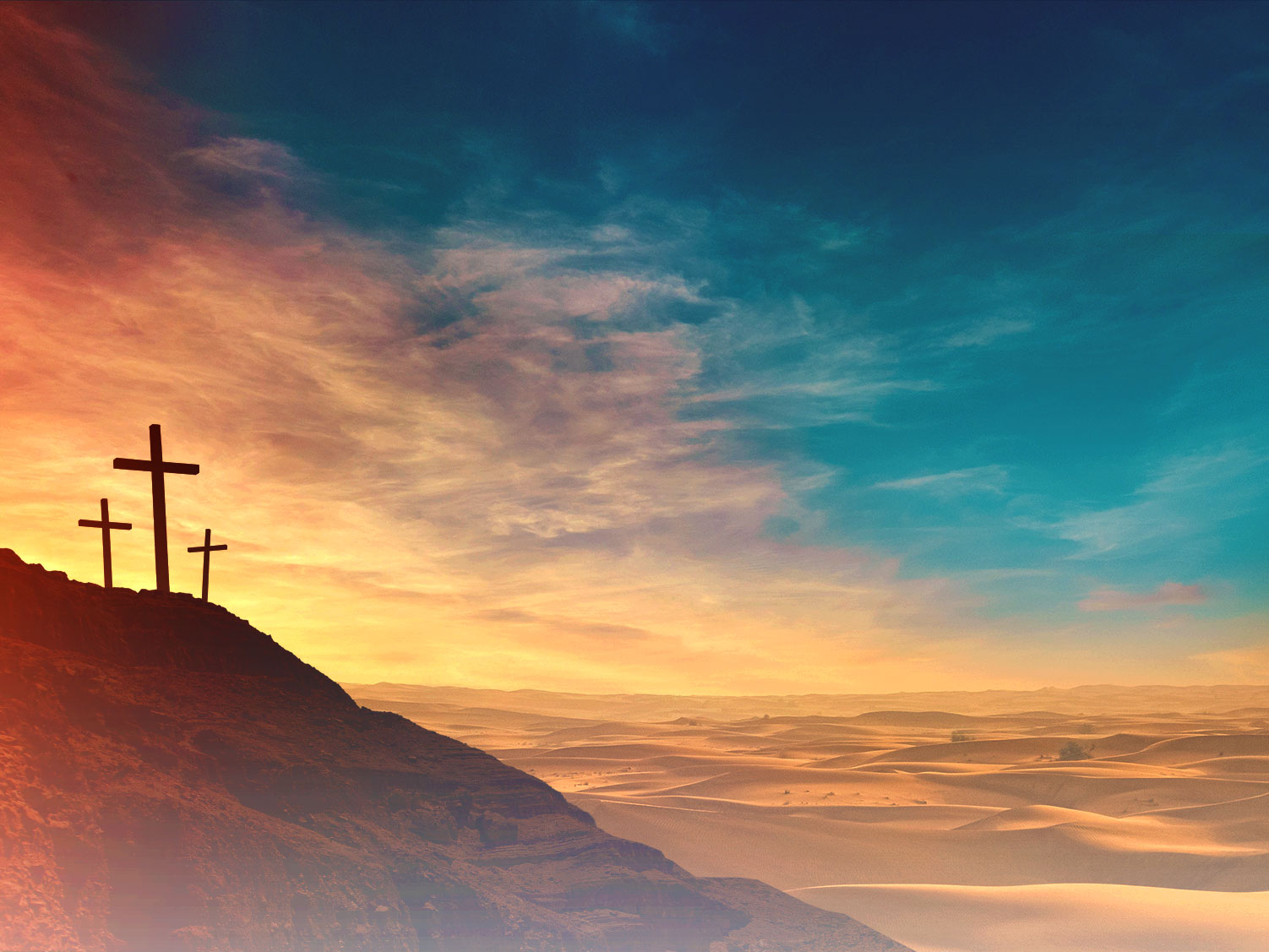 “Father, forgive them; for they know not what they do” 
Luke 23:34
statement one
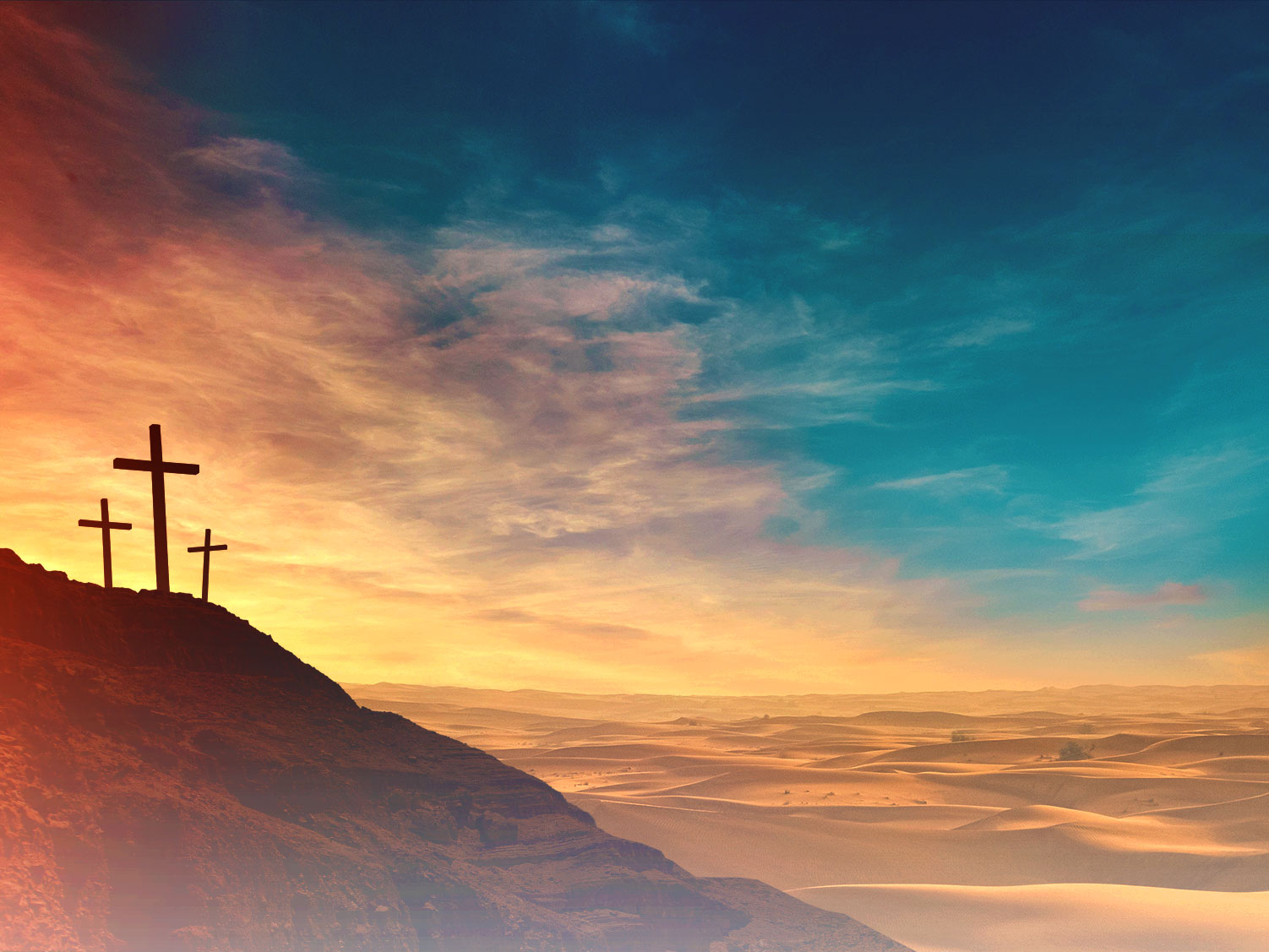 “Today you shall be with me in Paradise”
Luke 23:39-43
statement two
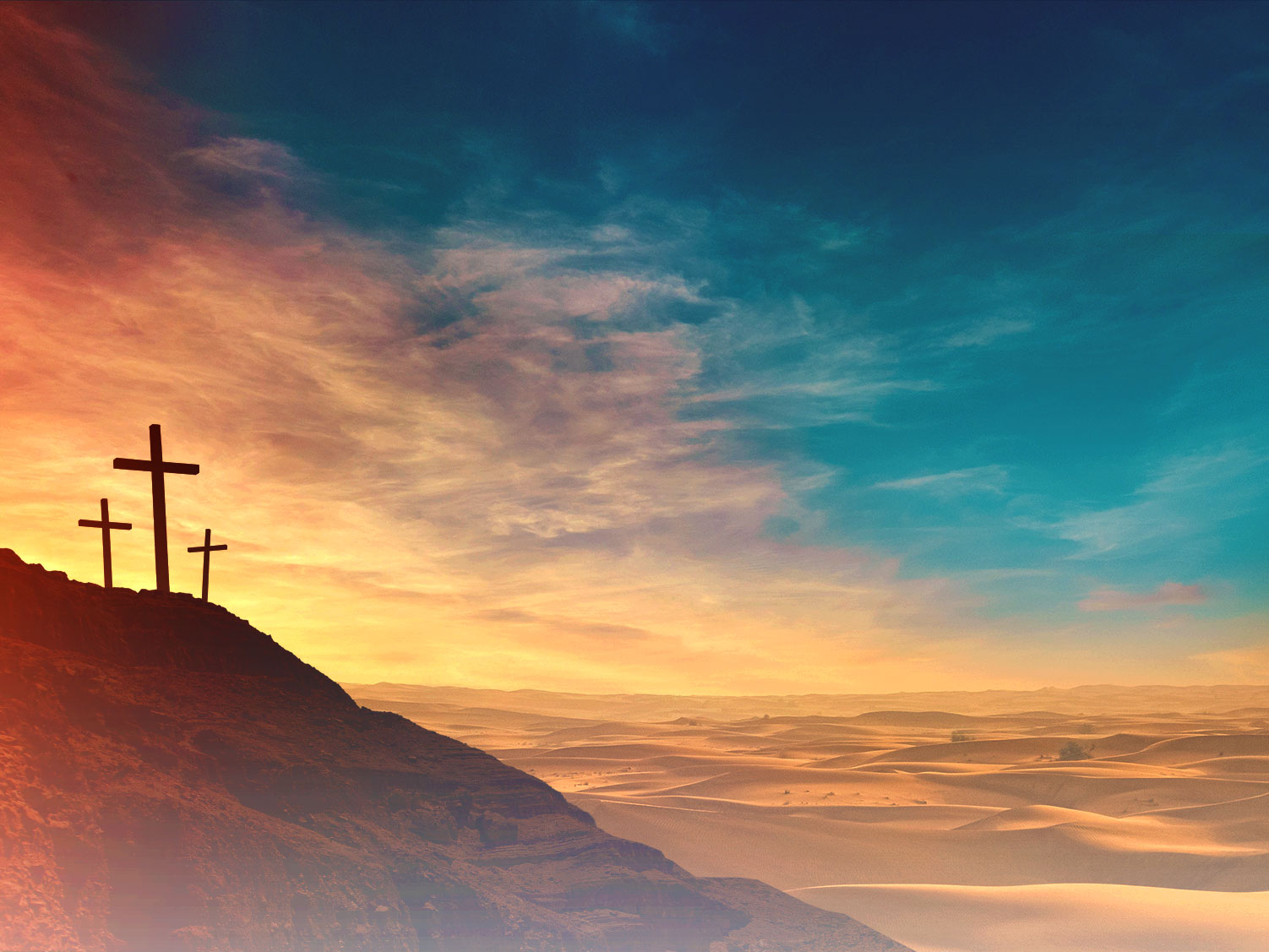 “Woman, behold thy son”
John 19:25-27
statement three
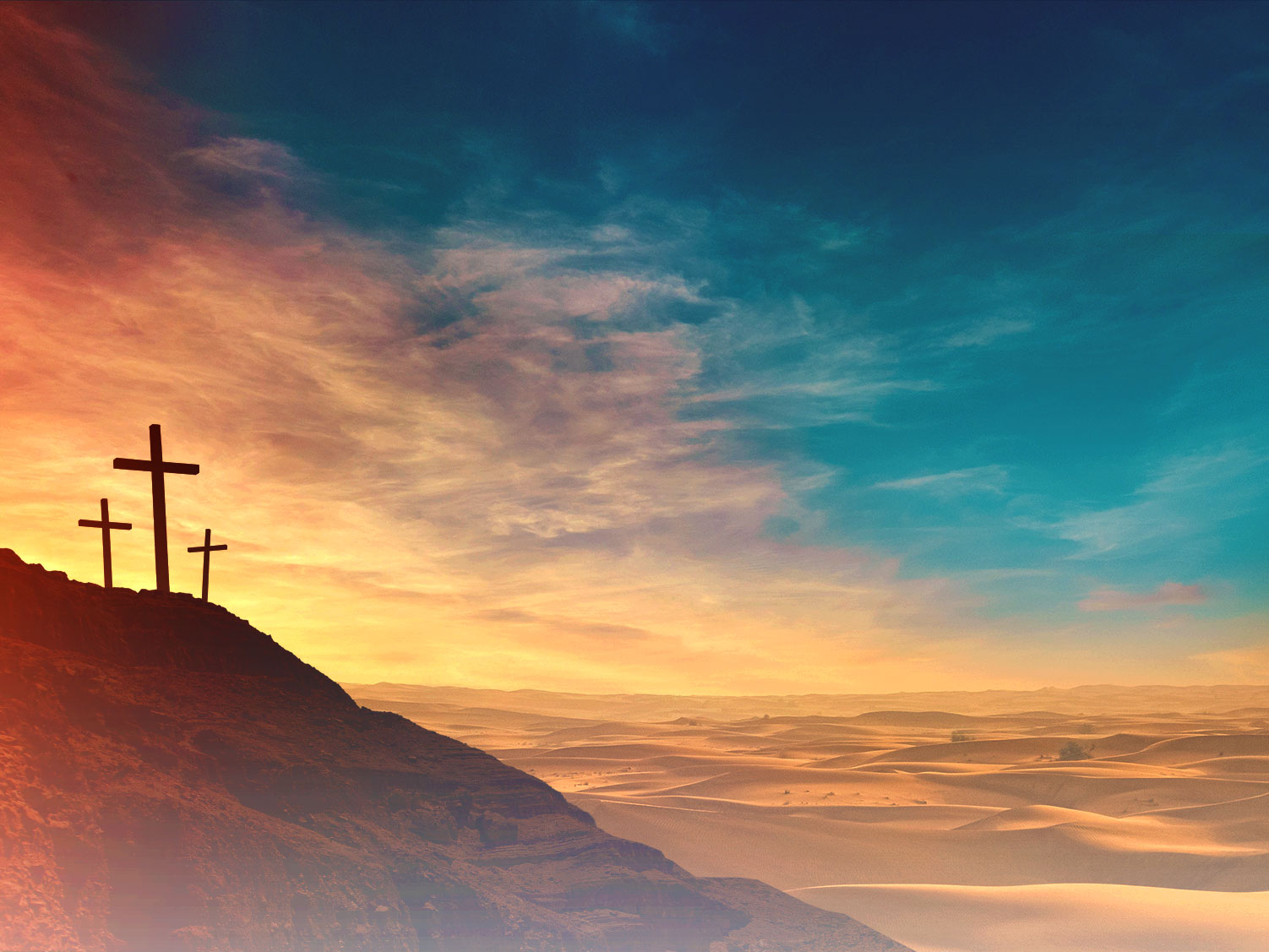 “Eli, Eli, lama sabachthani?”
Matthew 27:45-49
statement four
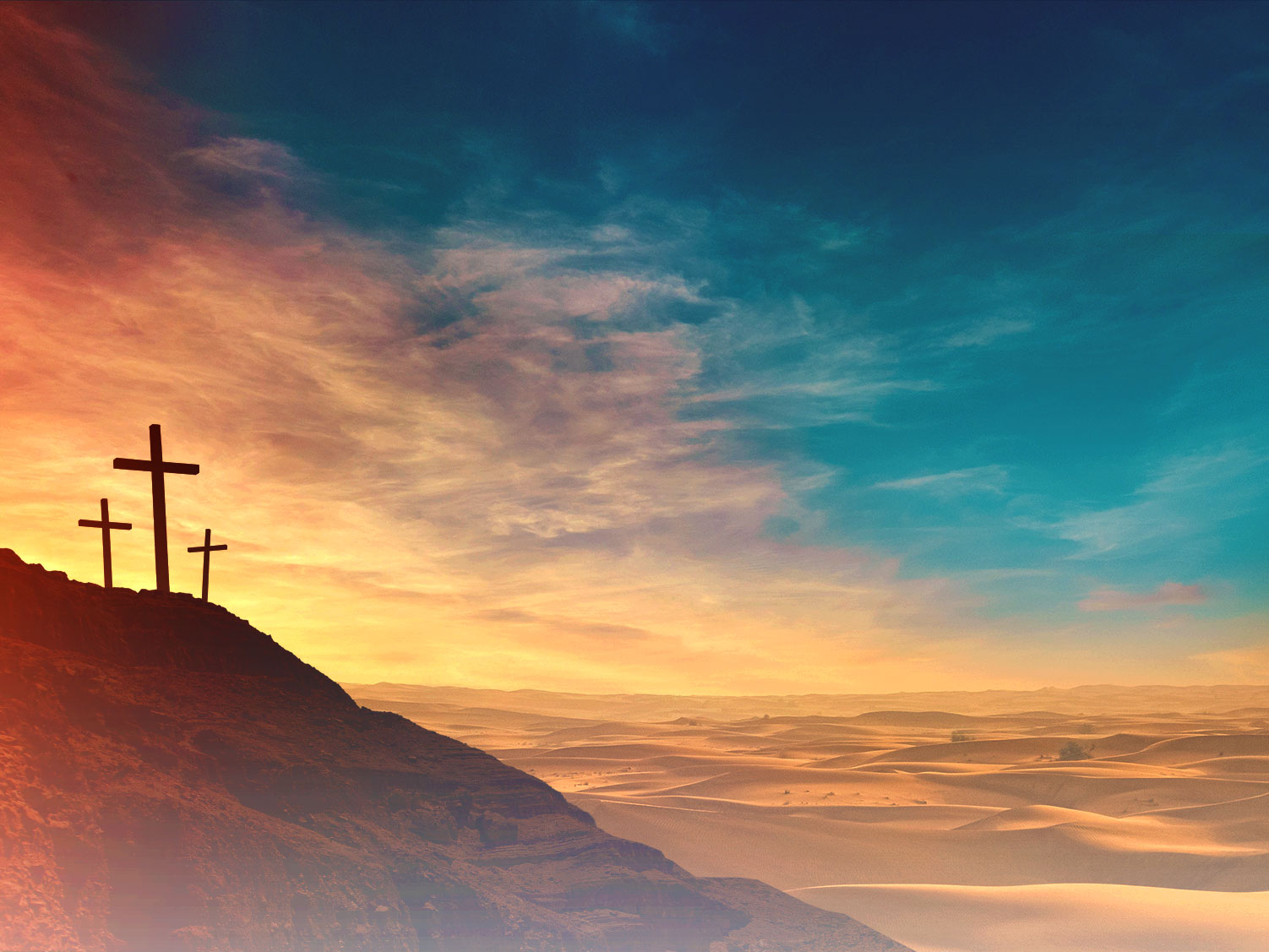 “I thirst”
John 19:28-30
statement five
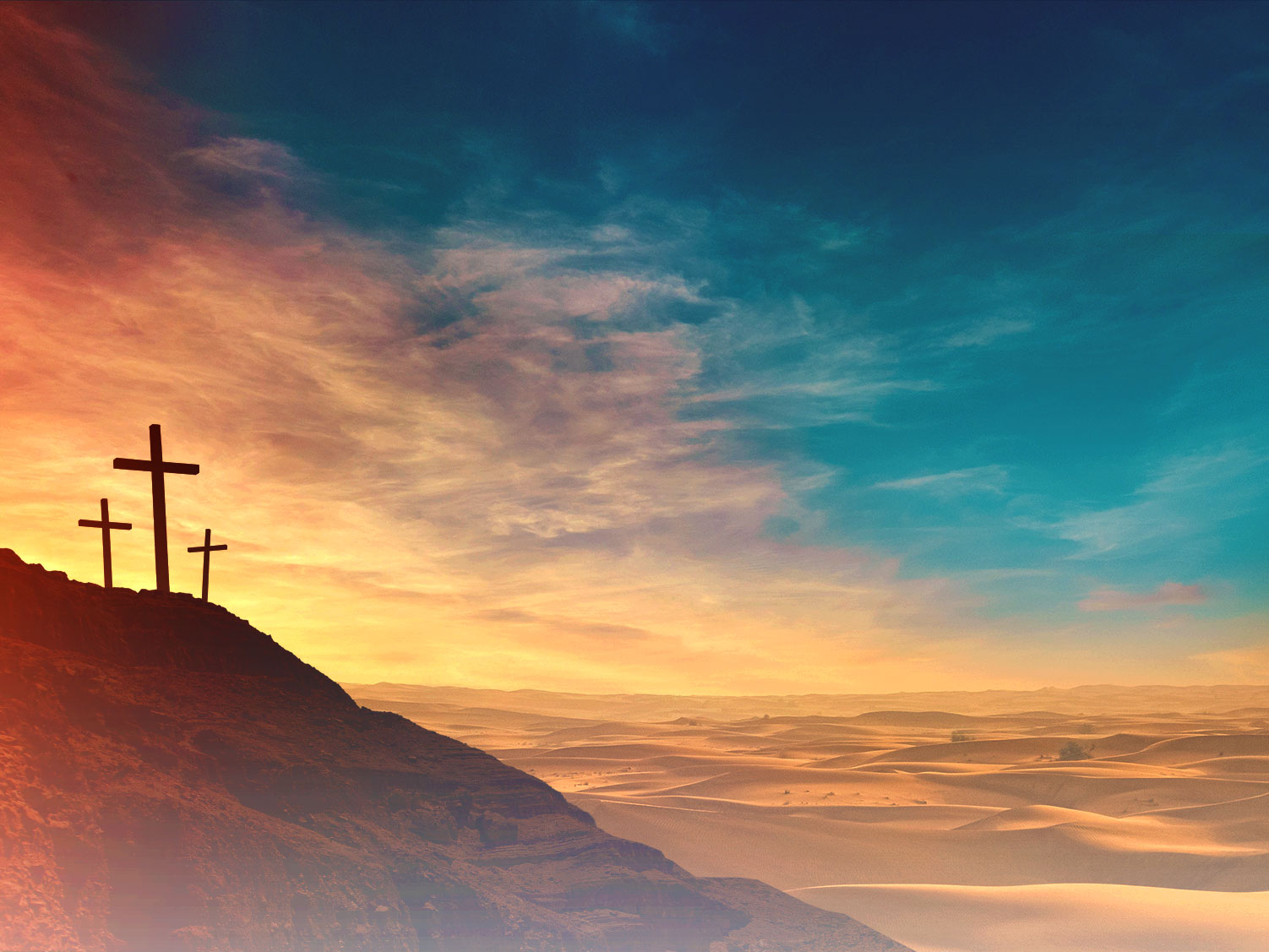 “It is finished”
John 19:30
statement six
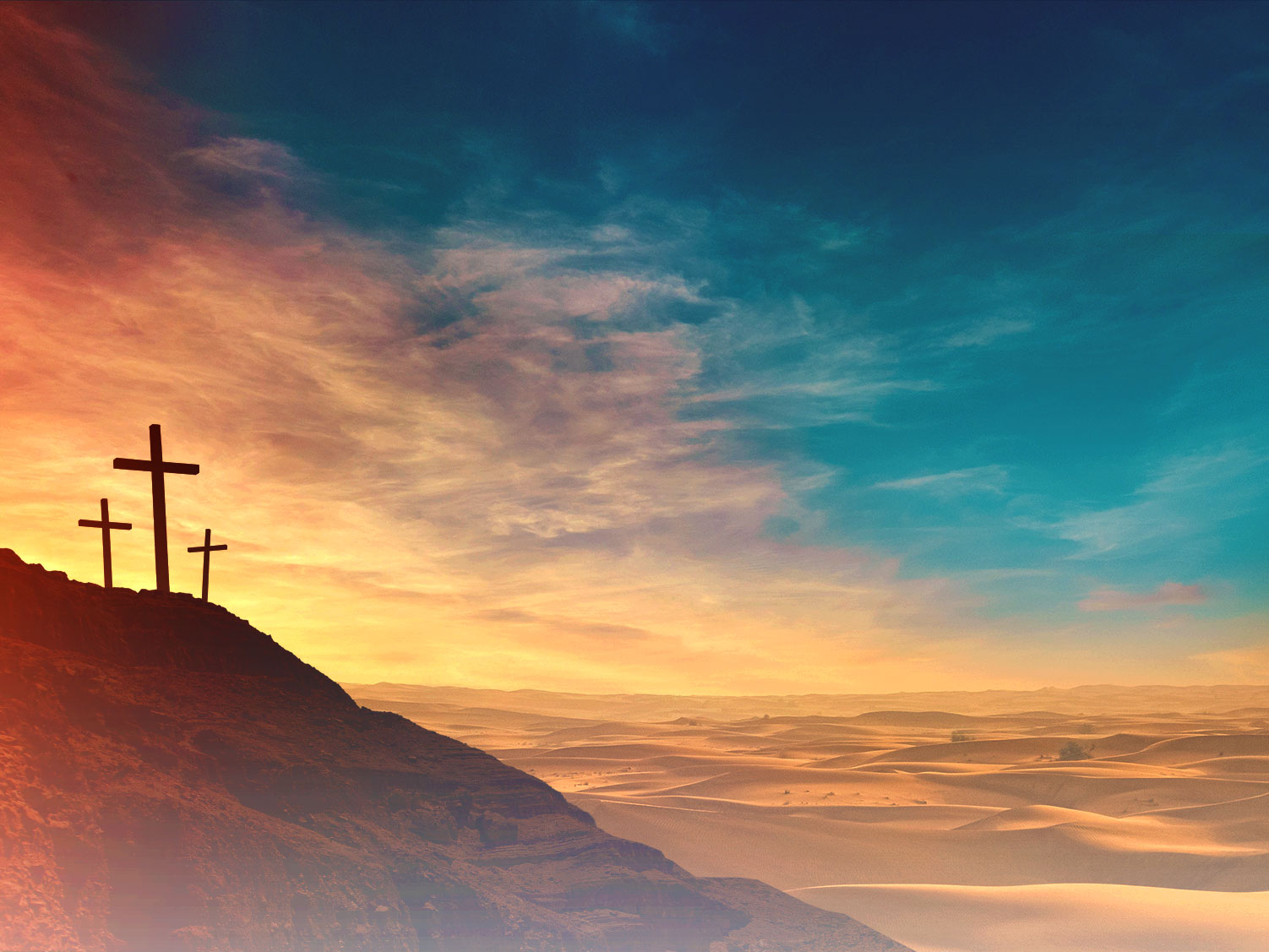 “Father, into your hands I commend my spirit”
Luke 23:46
statement seven